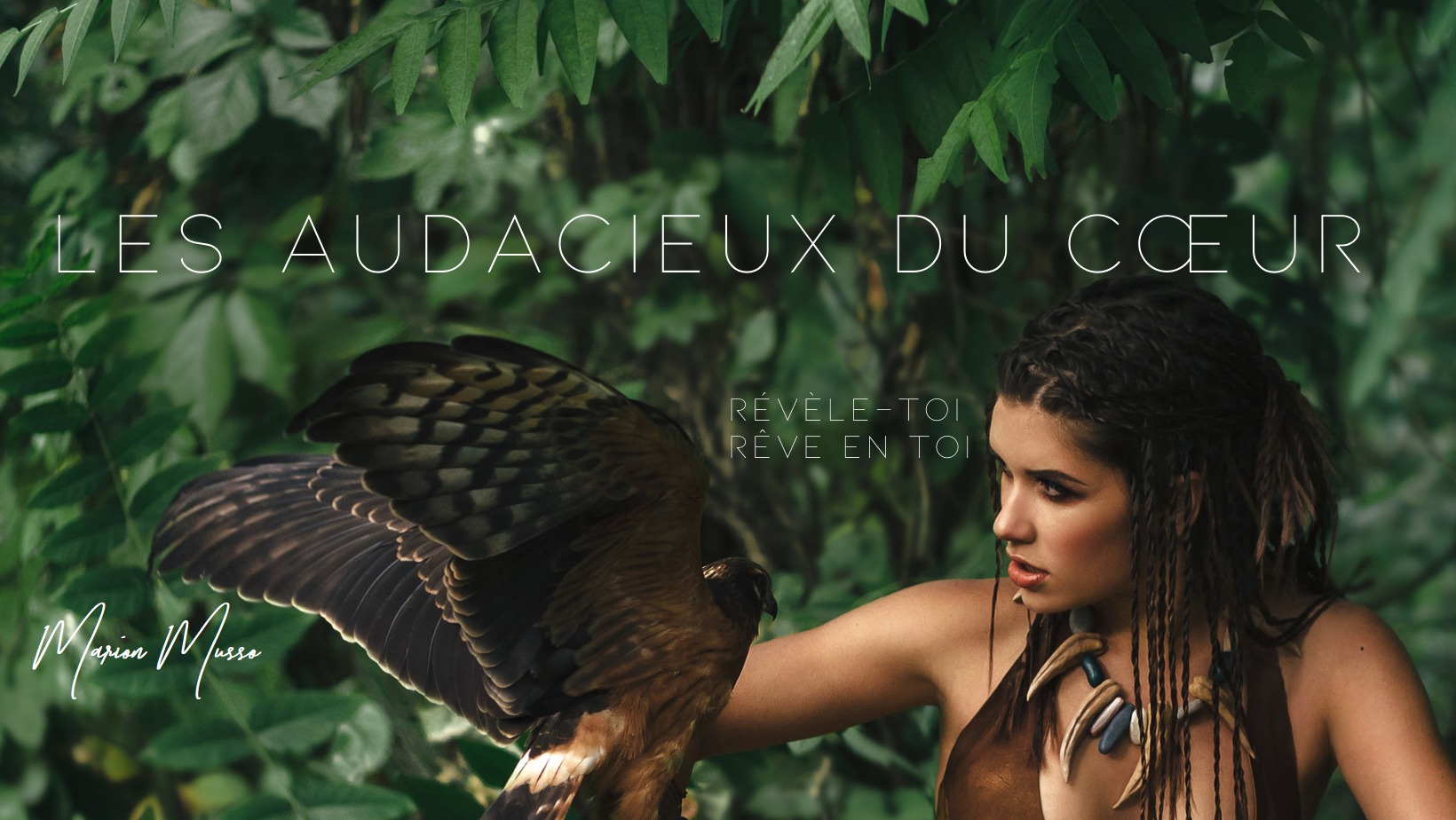 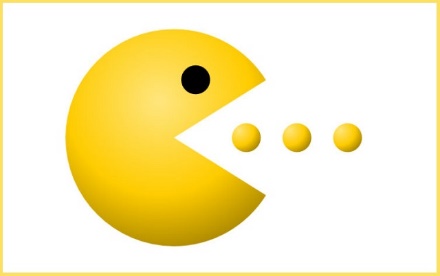 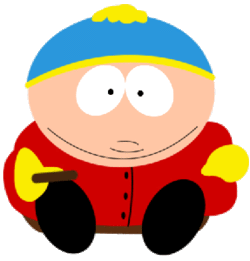 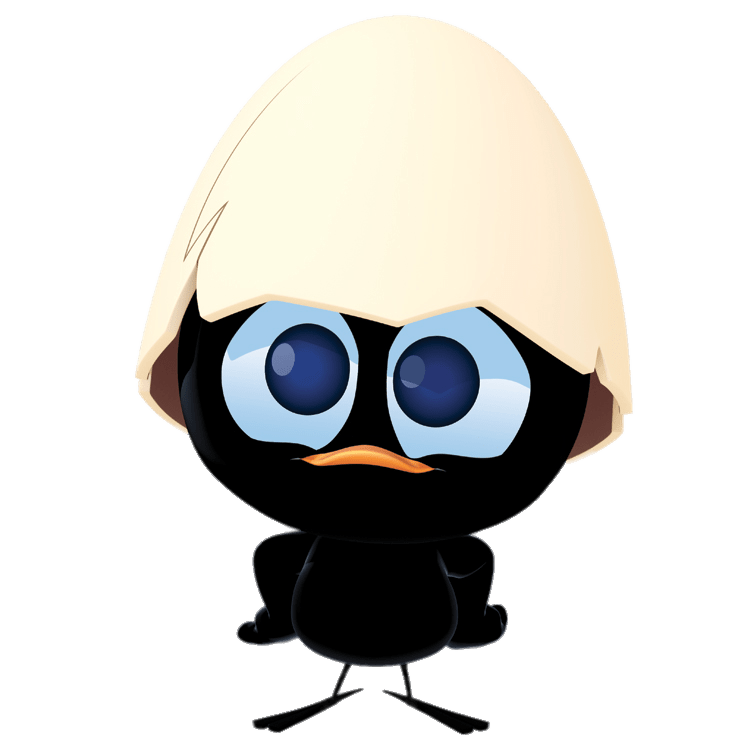 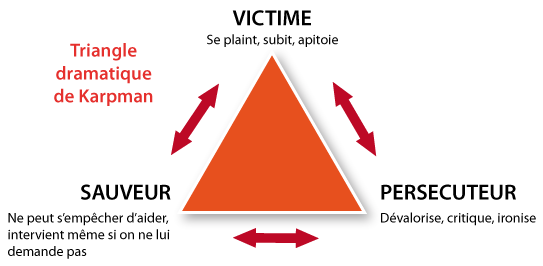 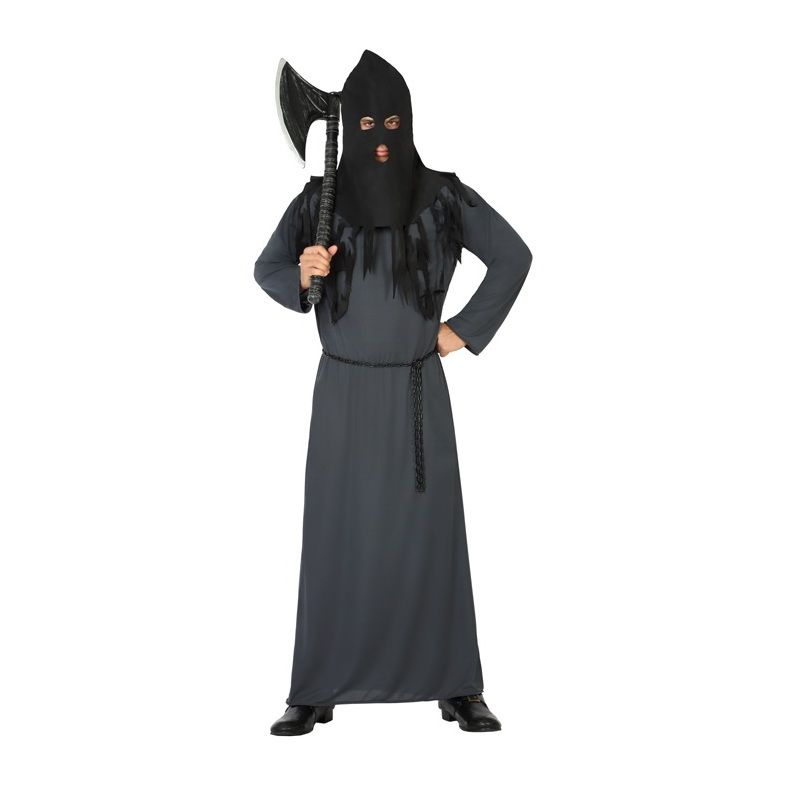 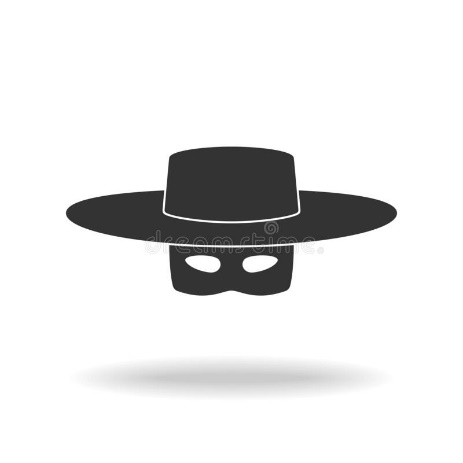 Réapparition des blessures de l’âme
Enferme et empeche au déploiement
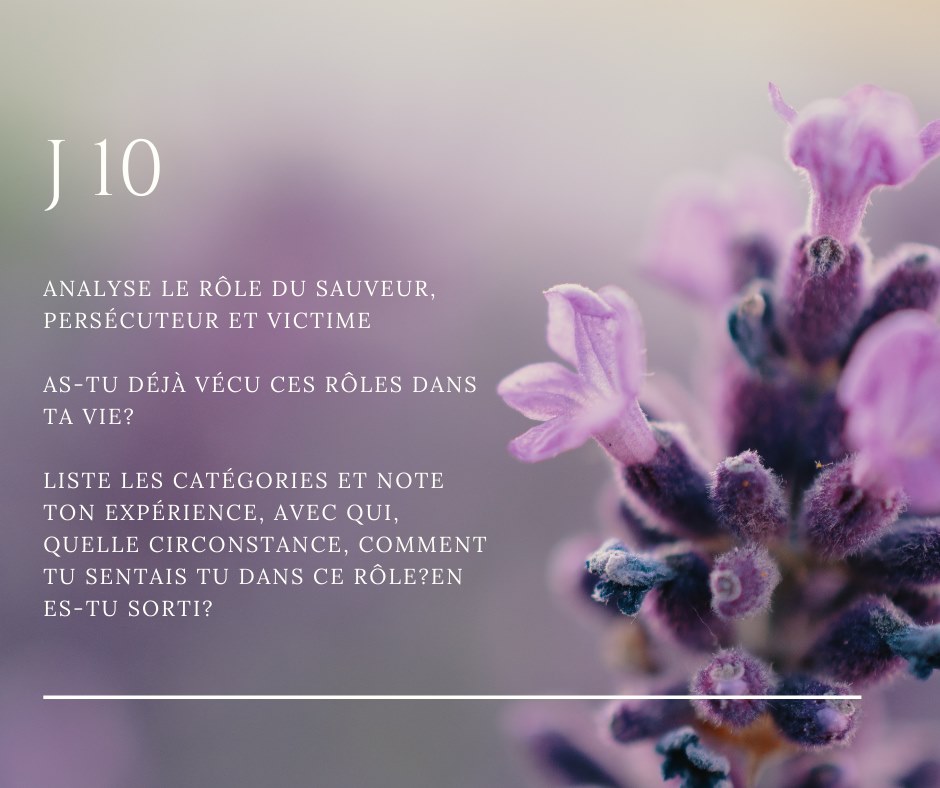 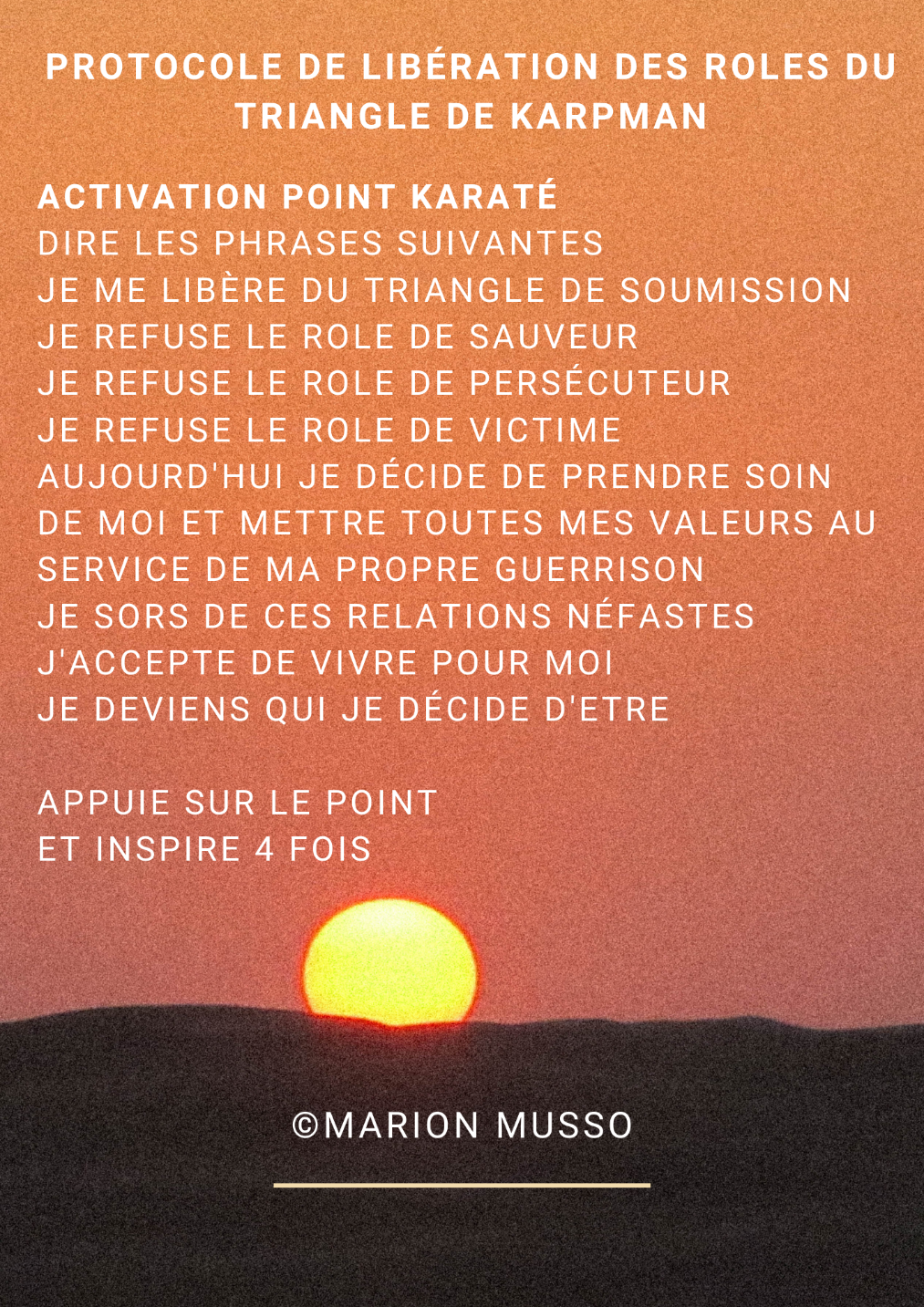 Jeu https://eu.jotform.com/build/220895731119055